自由组合定律的遗传特例分析
【复习目标】
      通过对自由组合定律遗传特例的分析，掌握自由组合定律的实质。（生命观念、科学思维）
怀铁一中高三生物备课组
【引入】
孟德尔两对相对性状的杂交实验
归纳：F2遗传因子组成
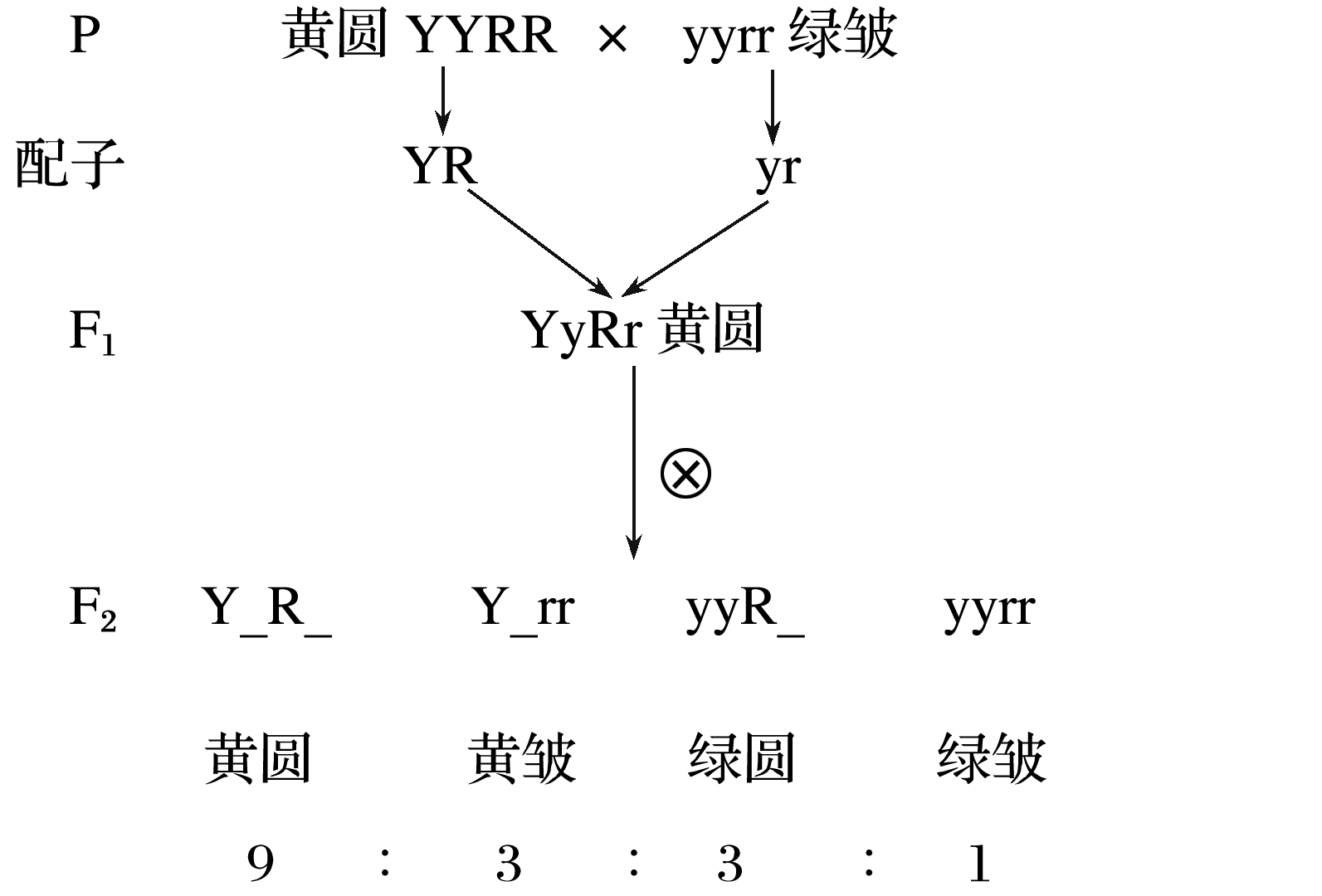 1YYRR
黄色圆粒
      9
2YyRR
2YYRr
4YyRr
1YYrr
黄色皱粒
      3
2Yyrr
1yyRR
绿色圆粒
       3
2yyRr
绿色皱粒
      1
1yyrr
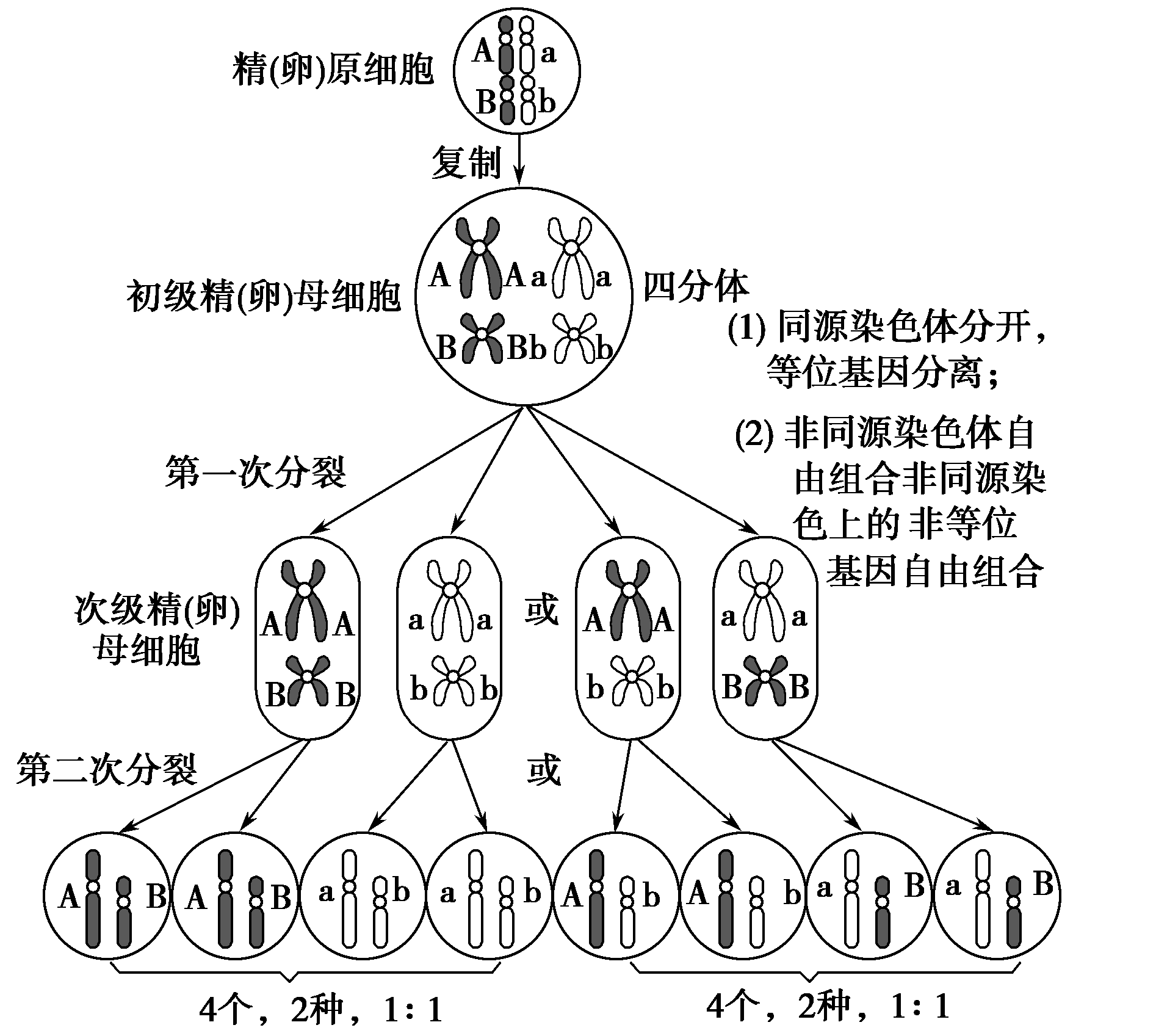 一、“和”为16的基因互作导致的特殊分离比
1、典例剖析
用某种高等植物的纯合红花植株与纯合白花植株进行杂交，F1全部表现为红花。若F1自交，得到的F2植株中，红花为272株，白花为210株；若用纯合白花植株的花粉给F1红花植株授粉，得到的子代植株中，红花为101株，白花为302株。根据上述杂交实验结果推断，下列叙述正确的是（     ）
A. F2中白花植株都是纯合体
B. F2中红花植株的基因型有2种
C. 控制红花与白花的基因在一对同源染色体上
D. F2中白花植株的基因型种类比红花植株的多
D
2、基因互作类型及解题技巧归纳
2、基因互作类型及解题技巧归纳
方法技巧
1.特殊分离比的解题技巧
(1)看F2的组合表现型比例，若表现型比例之和是16，不管以什么样的比例呈现，都符合基因的自由组合定律。
(2)将异常分离比与正常分离比9∶3∶3∶1进行对比，分析合并性状的类型。如比值为9∶3∶4，则为9∶3∶(3∶1)，即4为后两种性状的合并结果。
(3)确定出现异常分离比的原因。
(4)根据异常分离比出现的原因，推测亲本的基因型或推断子代相应表现型的比例。
3、习题巩固
考察某闭花授粉植物茎的高度和花的颜色，发现与三对独立遗传的等位基因有关。现以纯合矮茎紫花为母本、纯合高茎白花为父本进行杂交，在相同环境条件下，发现F1中有一株矮茎紫花（记作植株A），其余均为高茎紫花。F1中高茎紫花自交产生的F2中高茎紫花∶高茎白花∶矮茎紫花∶矮茎白花=27∶21∶9∶7。请回答：
（1）由杂交实验结果可推测株高受一对等位基因控制，依据是________________________。
（2）在F2中高茎白花植株的基因型有                  种，其中纯合子比例占________________。
（3）据分析，导致出现植株A的可能原因有两个：一是母本发生了自交，二是父本的某个花粉中有一个基因发生突变。为了确定是哪一种原因，让植株A自交，统计子代的表现型及比例。
若子代的性状为                                                       ，则是原因一；
若子代的性状为                                                         ，则是原因二；
F2中高：矮=3：1
10
1/7
全为矮茎紫花
矮茎紫花：矮茎白花=9：7
二、“和”小于16的特殊分离比
1、典例剖析
在小鼠的一个自然种群中，体色有黄色和灰色 ，尾巴有短尾和长尾，两对相对性状分别受位于两对常染色体上的两对等位基因控制。期中一对等位基因设为A、a，另一对等位基因设为B、b（具有显性纯合致死效应）。任取一对黄色短尾鼠，让其多次交配，F1 的表现型为：黄色短尾：黄色长尾：灰色短尾：灰色长尾=6 : 3 : 2 : 1 。以下说法错误的是（      ）

A．黄色短尾小鼠的基因型有两种
B．控制短尾的基因是B,控制黄色的基因是A
C．让F1中黄色长尾雌雄鼠自由交配，F2中不会出现短尾鼠
D．让F1中的黄色短尾雌鼠与灰色长尾雄鼠交配，F2的表现型之比为  1：1：1：1
D
2、“和”小于16的特殊分离比的成因分析
设亲本的基因型为AaBb，符合基因自由组合定律。
4∶2∶2∶1
显性纯合致死
(AA、BB致死)
(1)
1∶1∶1∶1
9∶3∶3
隐性纯合致死
(2)
9∶1
答案
3、习题巩固
现用山核桃的甲（AABB）、乙（aabb）两品种作亲本杂交得F1，F1测交结果如下表，下列有关选项正确的是（  ）






A．F1产生的AB花粉50%不能完成受精作用
B．F1自交得F2，F2的基因型有9种
C．F1花粉离体培养，将得到四种表现型不同的植株
D．正反交结果不同，说明该两对基因的遗传不遵循自由组合定律
D